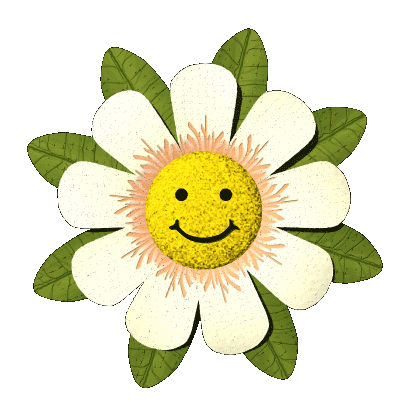 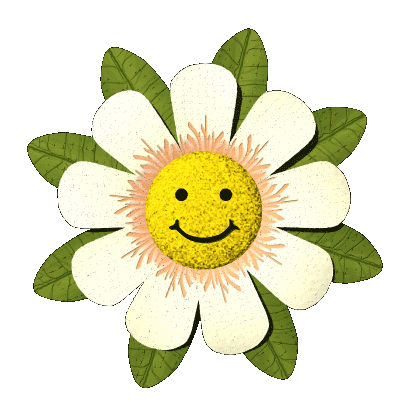 Môn : Toán
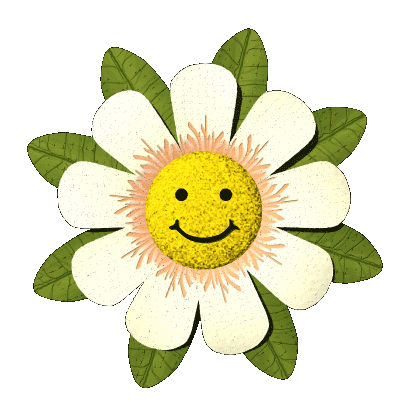 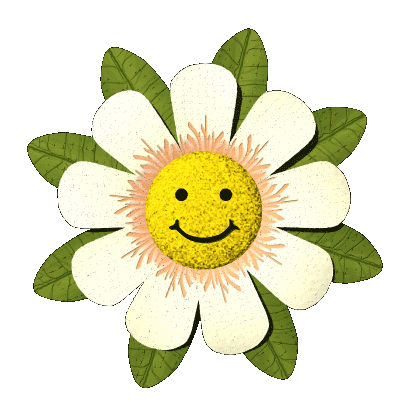 Toán
Bài 32: Phép trừ số có hai chữ số
Cho số có hai chữ số (Tiết 1)
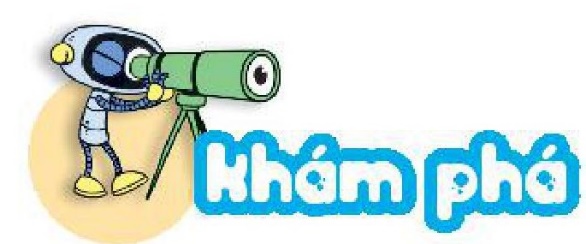 Bài 32: Phép trừ số có hai chữ số
Cho số có hai chữ số (Tiết 1)
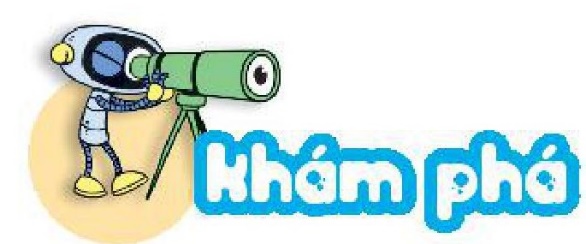 7 6
* 6 trừ 2 bằng 4,
 viết 4.
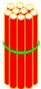 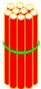 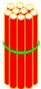 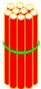 -
3 2
* 7 trừ 3 bằng 4,
 viết 4.
4
4
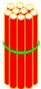 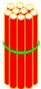 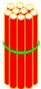 4 4
-
?
=
32
76
Thứ sáu  ngày 22 tháng 04 năm 2022
Toán
Bài 32: Phép trừ số có hai chữ số
Cho số có hai chữ số (Tiết 1)
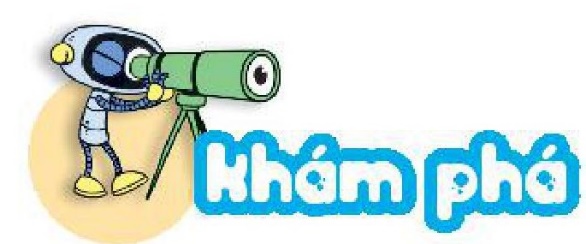 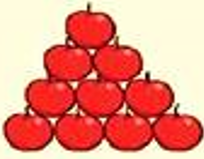 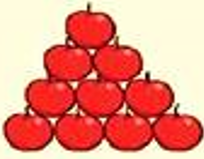 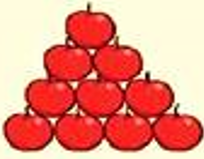 5 2
* 2 trừ 0 bằng 2,
     viết 2.
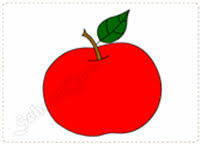 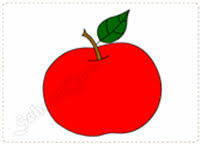 -
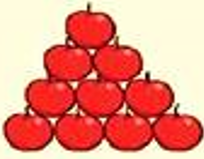 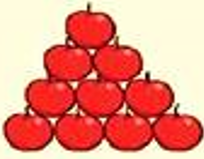 2 0
* 5 trừ 2 bằng 3,
     viết 3.
2
3
?
20
32
52
-
=
Thứ sáu  ngày 22 tháng 04 năm 2022
Toán
Bài 32: Phép trừ số có hai chữ số
Cho số có hai chữ số (Tiết 1)
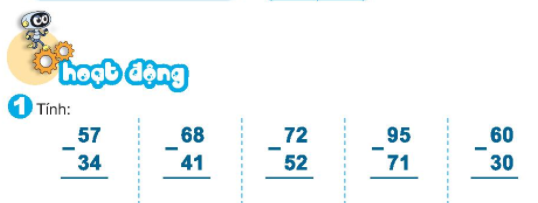 23
27
30
20
24
Thứ sáu  ngày 22 tháng 04 năm 2022
Toán
Bài 32: Phép trừ số có hai chữ số
Cho số có hai chữ số (Tiết 1)
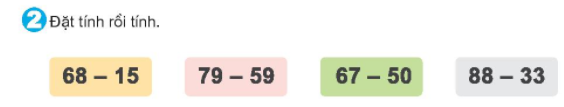 7 9
8 8
6 8
6 7
-
-
-
-
5 9
3 3
5 0
1 5
3
1 7
5
5 5
2 0
Thứ sáu  ngày 22 tháng 04 năm 2022
Toán
Bài 32: Phép trừ số có hai chữ số
Cho số có hai chữ số (Tiết 1) 

Quả dưa nào ghi phép tính có kết quả lớn nhất ?
4
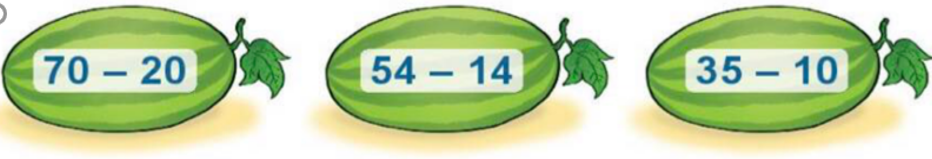 A
A
C
B
50
25
40
Thứ sáu  ngày 22 tháng 04 năm 2022
Toán
Bài 32: Phép trừ số có hai chữ số
Cho số có hai chữ số (Tiết 1)
4
Trong vườn có tất cả 75 cây nhãn và cây vải. Trong đó có 25 cây nhãn. Hỏi trong vườn có bao nhiêu cây vải?
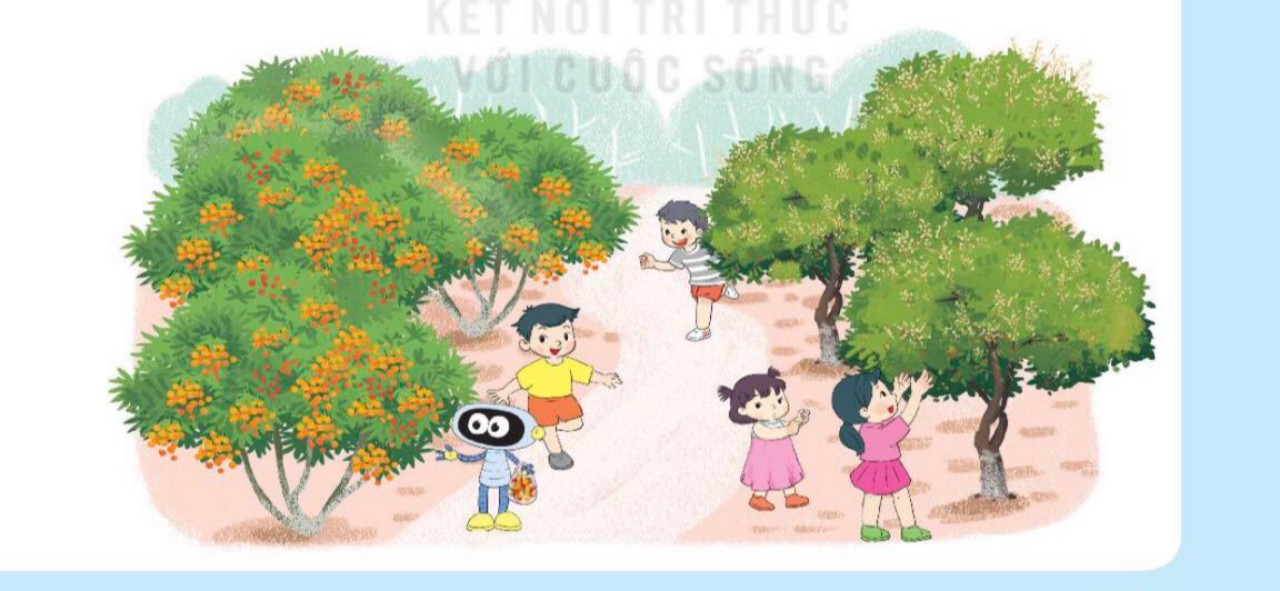 75
?
25
-
?
?
=
?
50
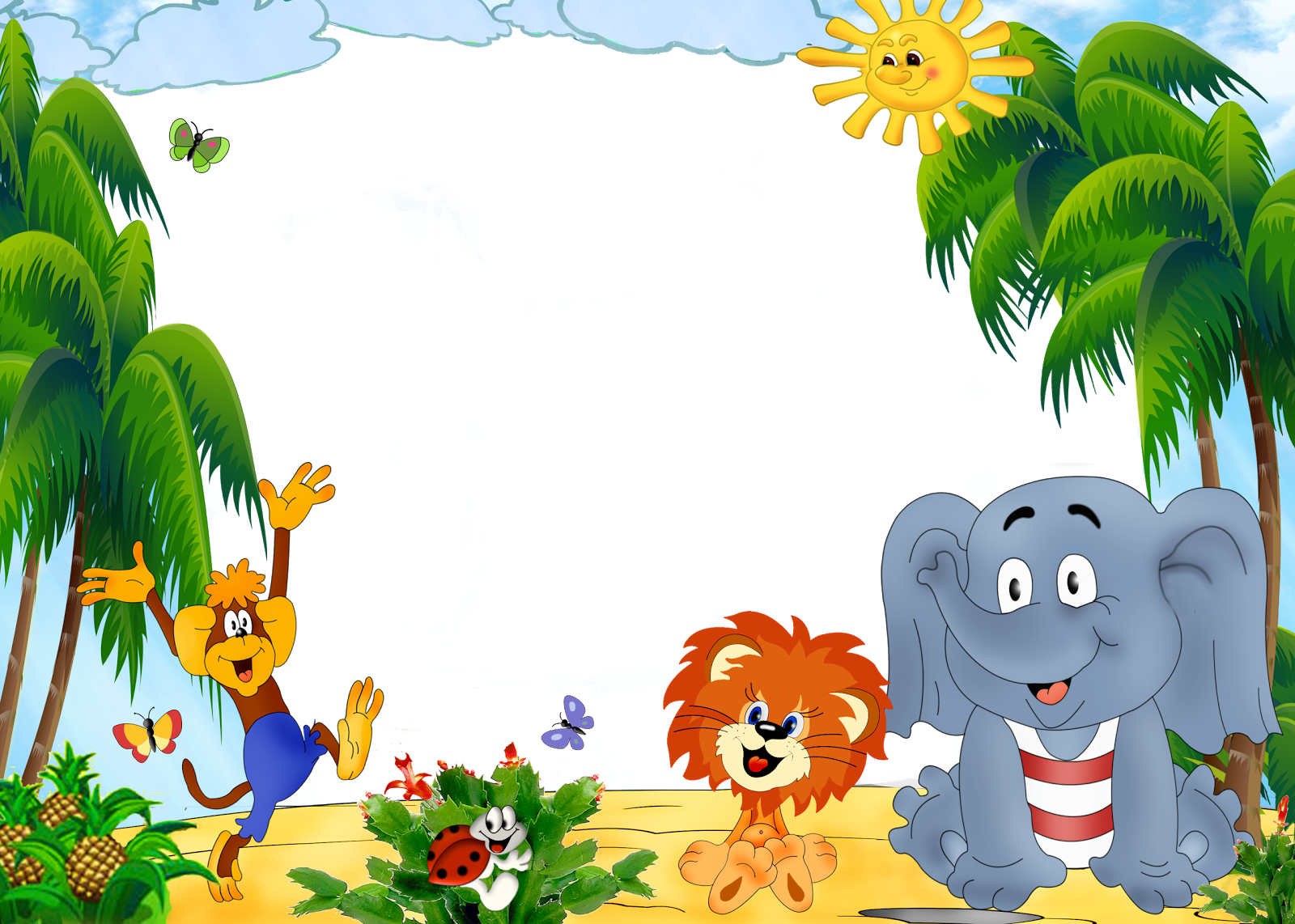